Jockey Club of North Port POA Inc
2018 Declarations of Covenants and Restrictions (DRAFT)
Proposed Fence Types
Ref:  Declarations of Covenants
And Restrictions (DRAFT)
Art IX, Sect 12
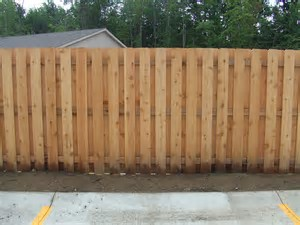 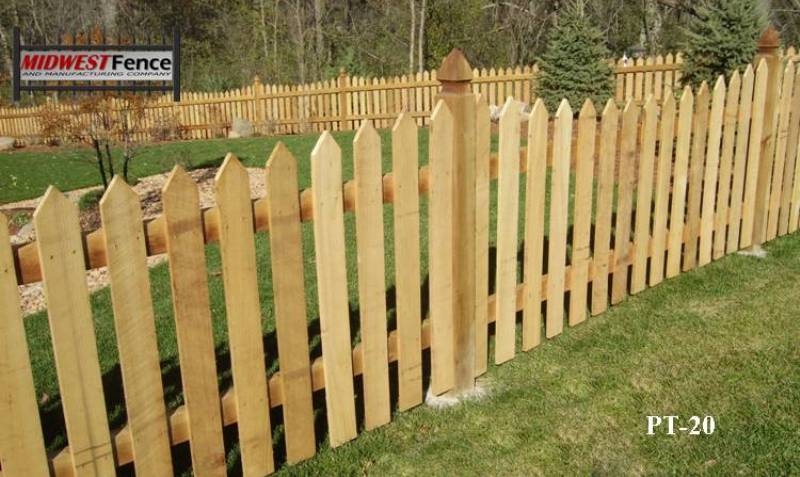 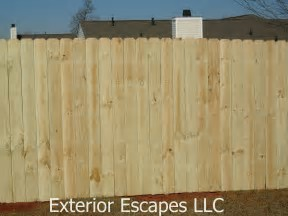 Max Height = 6 ft
Material = Wood/PVC/Vinyl
Colors = Wood – natural
             = PVC/Vinyl - white
Stockade
Picket
Board on Board
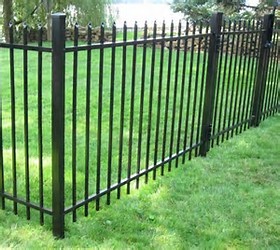 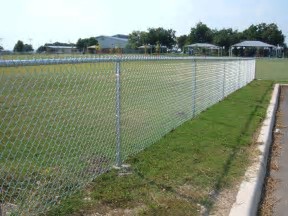 Max Height = 6 ft
Material = Iron/Steel/Aluminum
Colors = white or black
Max Height = 4 ft
Material = Galvanized, Vinyl Coating
Colors = natural galvanized
            = vinyl coating – white or black
Chain Link
Ornamental